How to Harness AI for Smarter Social Media and Content Marketing
Hello!
Mike Tamir
#1 Influencer by Onalytica in AI,
[Speaker Notes: Introduction Slide – about you]
What is 
Artificial Intelligence?
More importantly…why should I care?
[Speaker Notes: Why are we here? What problem are we solving?]
“
“The use of AI is becoming increasingly more common in business. Social media is no different.”
- Olga Egorsheva, Co-Founder and CEO, Lobster
AI is Advancing
Digital Marketing can catch up by implementing uses of AI throughout their campaigns and marketing strategies.
[Speaker Notes: Why are we here? What problem are we solving?]
of Businesses 
have Implemented AI
61%
Three Main Areas 
of Digital Marketing
 Impacted by AI
3
Social Media Bots
Advertisements
Content Curation
There are MORE areas, but for the purpose of this conversation, we’re trying to reign it in a little bit to be manageable.
How does AI make marketing efforts smarter?
Marketing AI advances are becoming an integral part of digital strategies and will only increase over the next few decades.
This Photo by Unknown Author is licensed under CC BY-ND
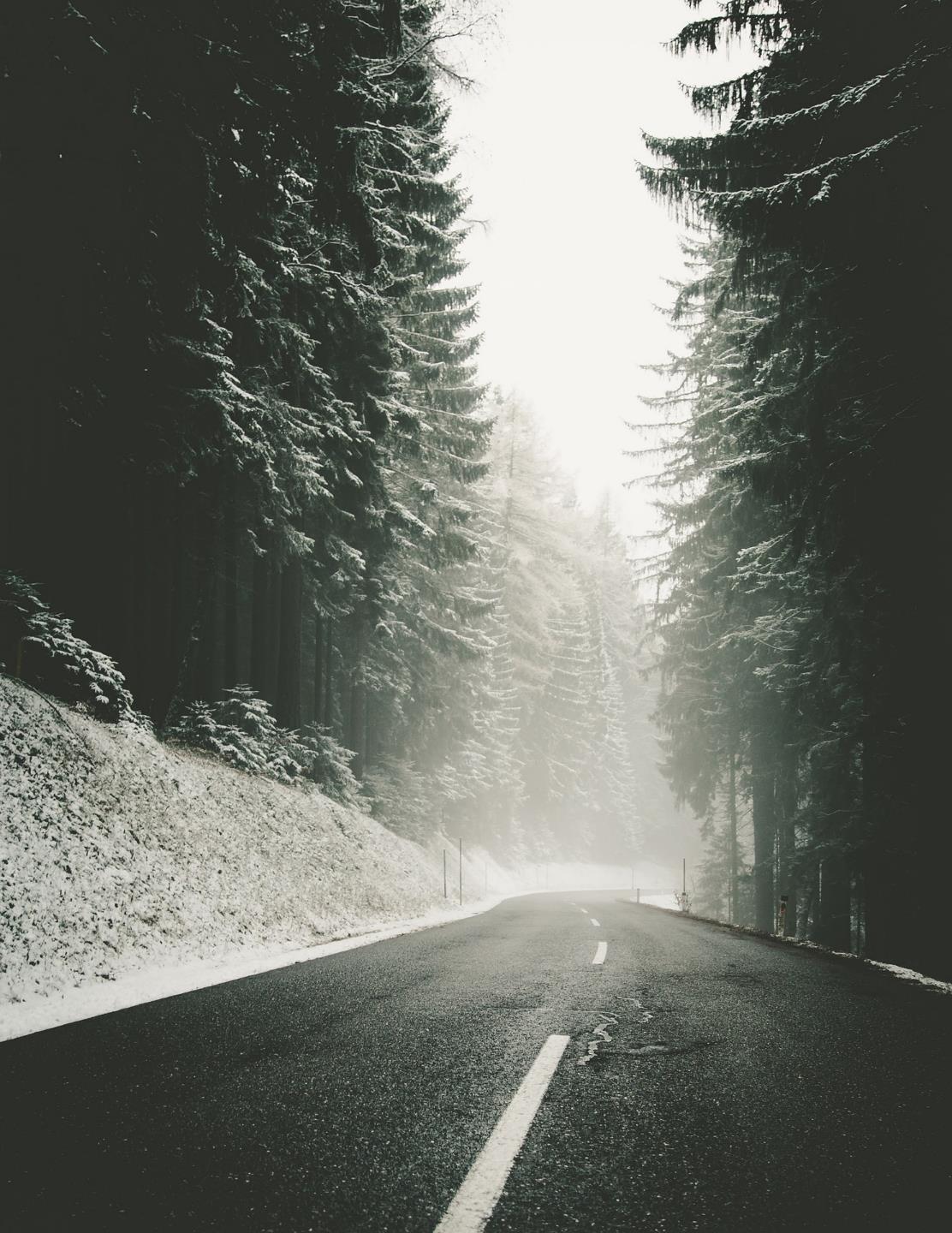 Future 
Marketing Trend 
Predictions
Consumer 
Personalization
29%
Artificial 
Intelligence
26%
Voice 
Search
21%
Instant Ways to See AI Grow Digital Marketing Efforts
Audience Targeting
Drive Content
Revolutionize Experience
Improve the user experience by using AI to demonstrating that you’re paying attention.
Understanding your audience and driving content is a great way to use AI.
Understand not only what your audience is looking for but what they are looking at.
Amazing Statistics
“Business leaders said they believe AI is going to be fundamental in the future. In fact, 72% termed it a “business advantage.” via CMO.com
APPLICATIONS OF ARTIFICIAL INTELLIGENCE IN DIGITAL MARKETING
This Photo by Unknown Author is licensed under CC BY-NC
Thanks!
Any questions?